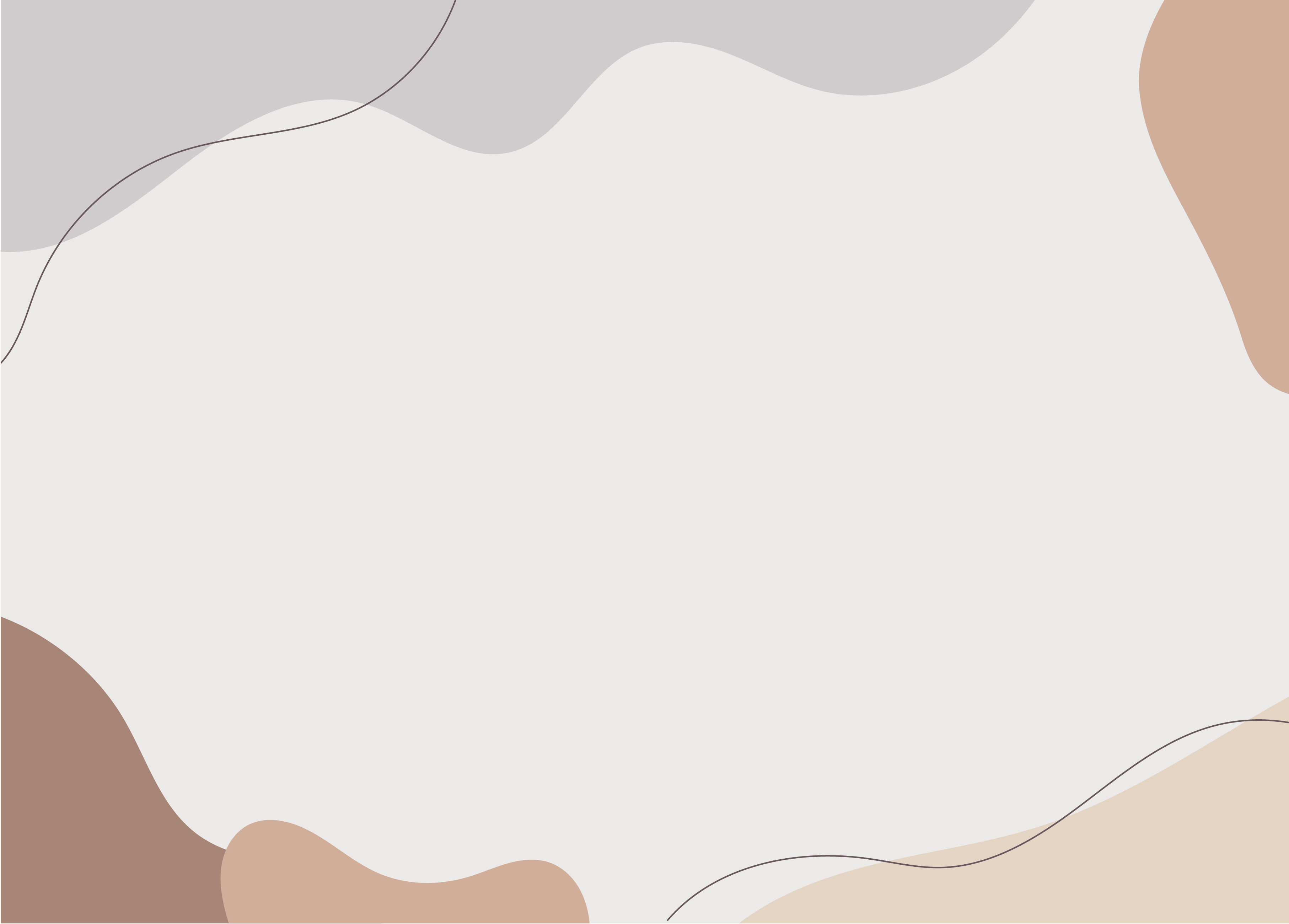 BUSINESS REPORT TEMPLATE
简约莫兰迪工作汇报
A designer can use default text to simulate what text would look like. If it is not real text. A designer can use default text to simulate what text would look like.
PPT营·20XX
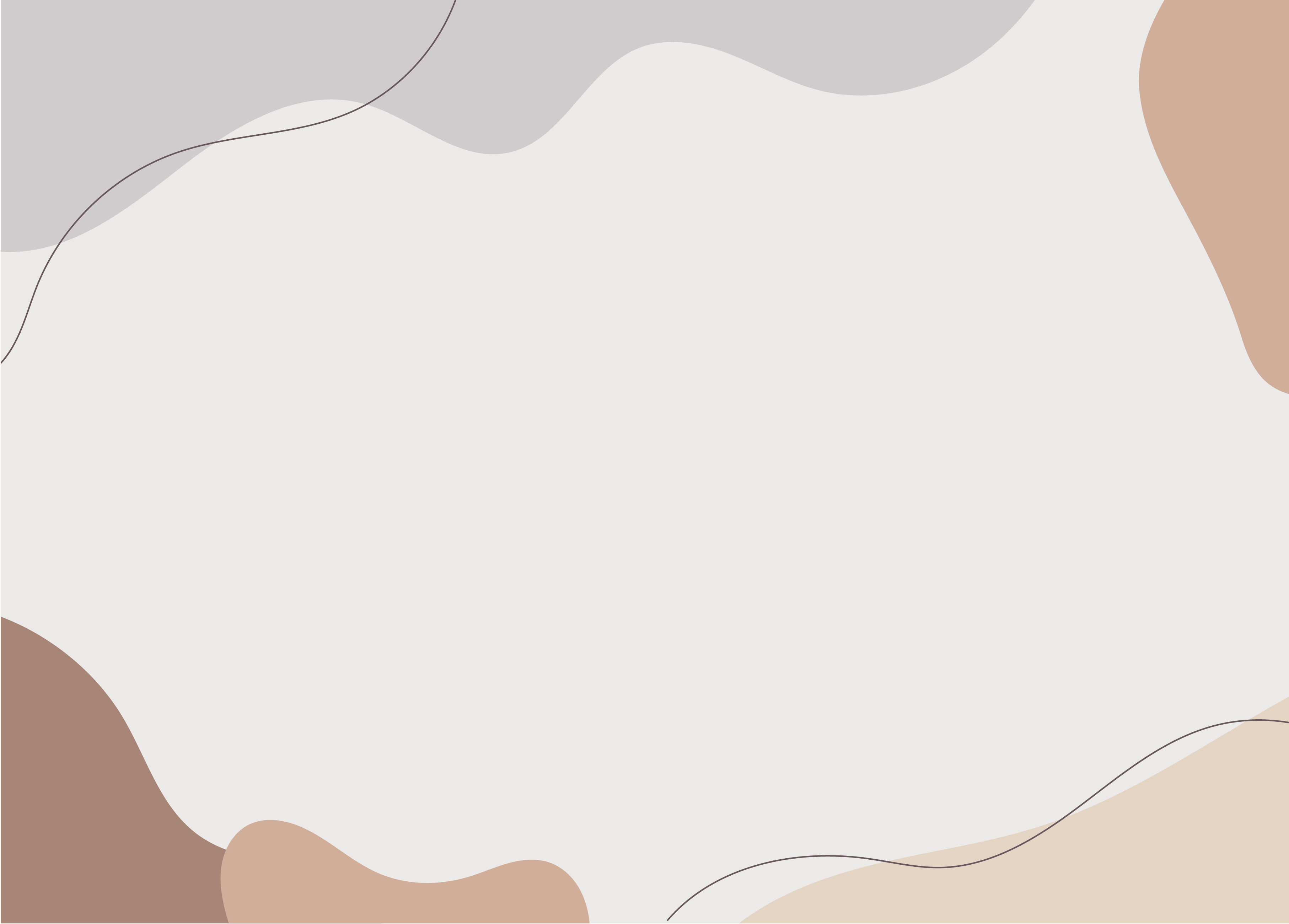 工作概述
01
Enter title content
工作进度
02
目录
Enter title content
工作成果
CONTENTS
04
Enter title content
工作计划
03
Enter title content
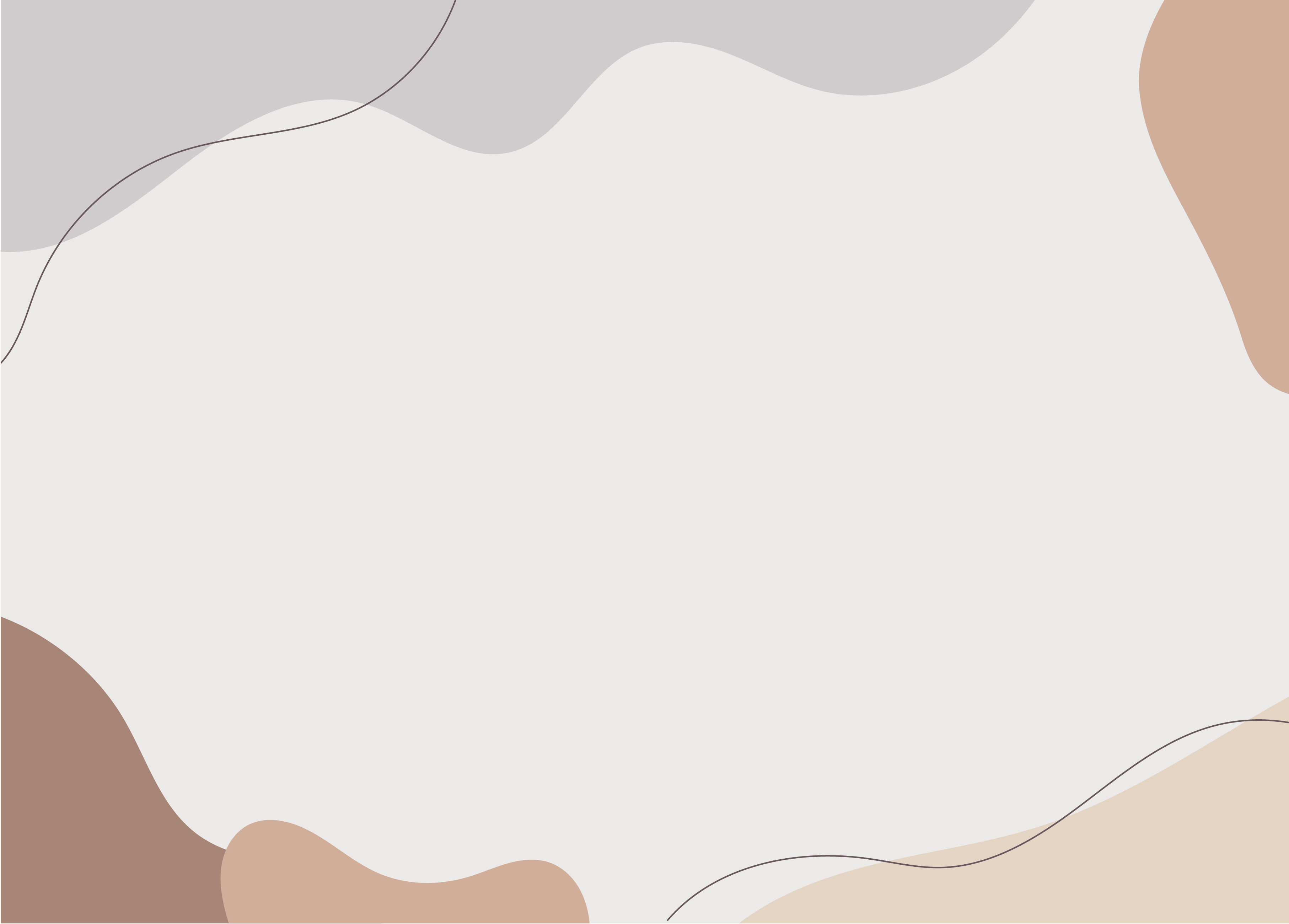 工作概述
Overview of work this week
A designer can use default text to simulate what text would look like. If it is not real text. A designer can use default text to simulate what text would look like.
PART.01
工作概述
添加小标题
用户可以在投影仪或者计算机上进行演示也可以将演示文稿打印出来以便应用到更广泛的领域中
用户可以在投影仪或者计算机上进行演示也可以将演示文稿打印出来以便应用到更广泛的领域中用户可以在投影仪或者计算机上进行演示也可以将演示文稿打印出来以便应用到更广泛的领域中
https://www.ypppt.com/
工作概述
01
03
04
05
02
添加小标题
用户可以在投影仪或者计算机上进行演示也可以将演示文稿打印出来
添加小标题
用户可以在投影仪或者计算机上进行演示也可以将演示文稿打印出来
添加小标题
用户可以在投影仪或者计算机上进行演示也可以将演示文稿打印出来
添加小标题
用户可以在投影仪或者计算机上进行演示也可以将演示文稿打印出来
添加小标题
用户可以在投影仪或者计算机上进行演示也可以将演示文稿打印出来
PPT下载 http://www.ypppt.com/xiazai/
工作概述
添加小标题
用户可以在投影仪或者计算机上进行演示也可以将演示文稿打印出来以便应用到更广泛的领域中
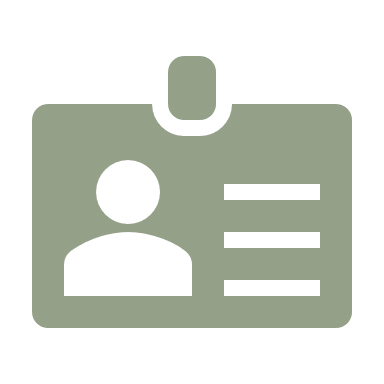 添加小标题
用户可以在投影仪或者计算机上进行演示也可以将演示文稿打印出来以便应用到更广泛的领域中
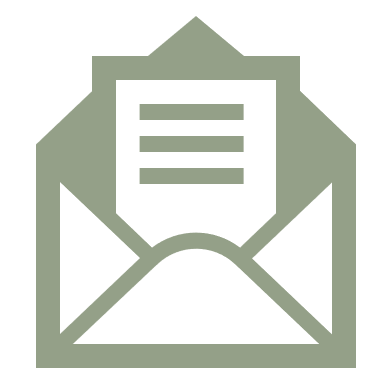 添加小标题
用户可以在投影仪或者计算机上进行演示也可以将演示文稿打印出来以便应用到更广泛的领域中
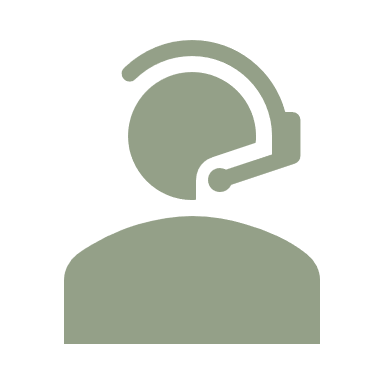 工作概述
添加小标题
用户可以在投影仪或者计算机上进行演示也可以将演示文稿打印出来以便应用到更广泛的领域中
添加小标题
用户可以在投影仪或者计算机上进行演示也可以将演示文稿打印出来以便应用到更广泛的领域中
添加小标题
用户可以在投影仪或者计算机上进行演示也可以将演示文稿打印出来以便应用到更广泛的领域中
添加小标题
用户可以在投影仪或者计算机上进行演示也可以将演示文稿打印出来以便应用到更广泛的领域中
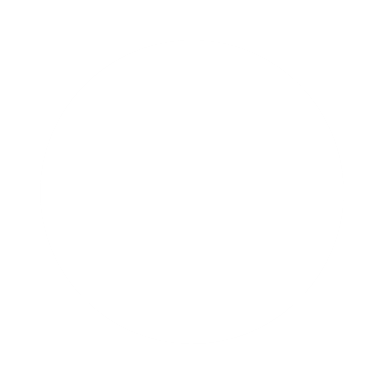 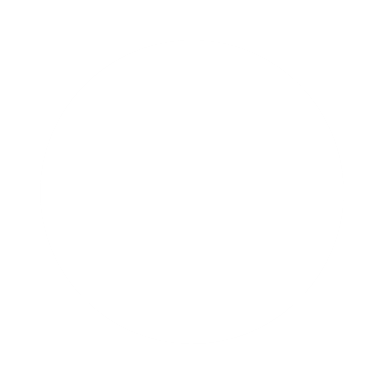 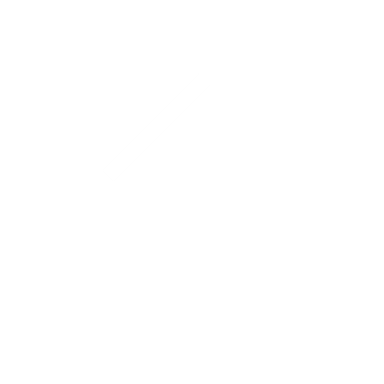 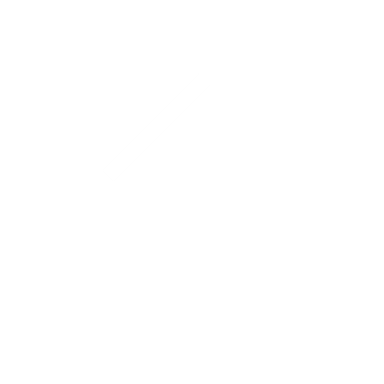 工作概述
添加小标题
用户可以在投影仪或者计算机上进行演示也可以将演示文稿打印出来以便应用到更广泛
用户可以在投影仪或者计算机上进行演示也可以将演示文稿打印出来以便应用到更广泛的领域中用户可以在投影仪或者计算机上进行演示也可以将演示文稿打印出来以便应用到更广泛的领域中用户可以在投影仪或者计算机上进行演示也可以将演示文稿打印出来以便应用到更广泛的领域中
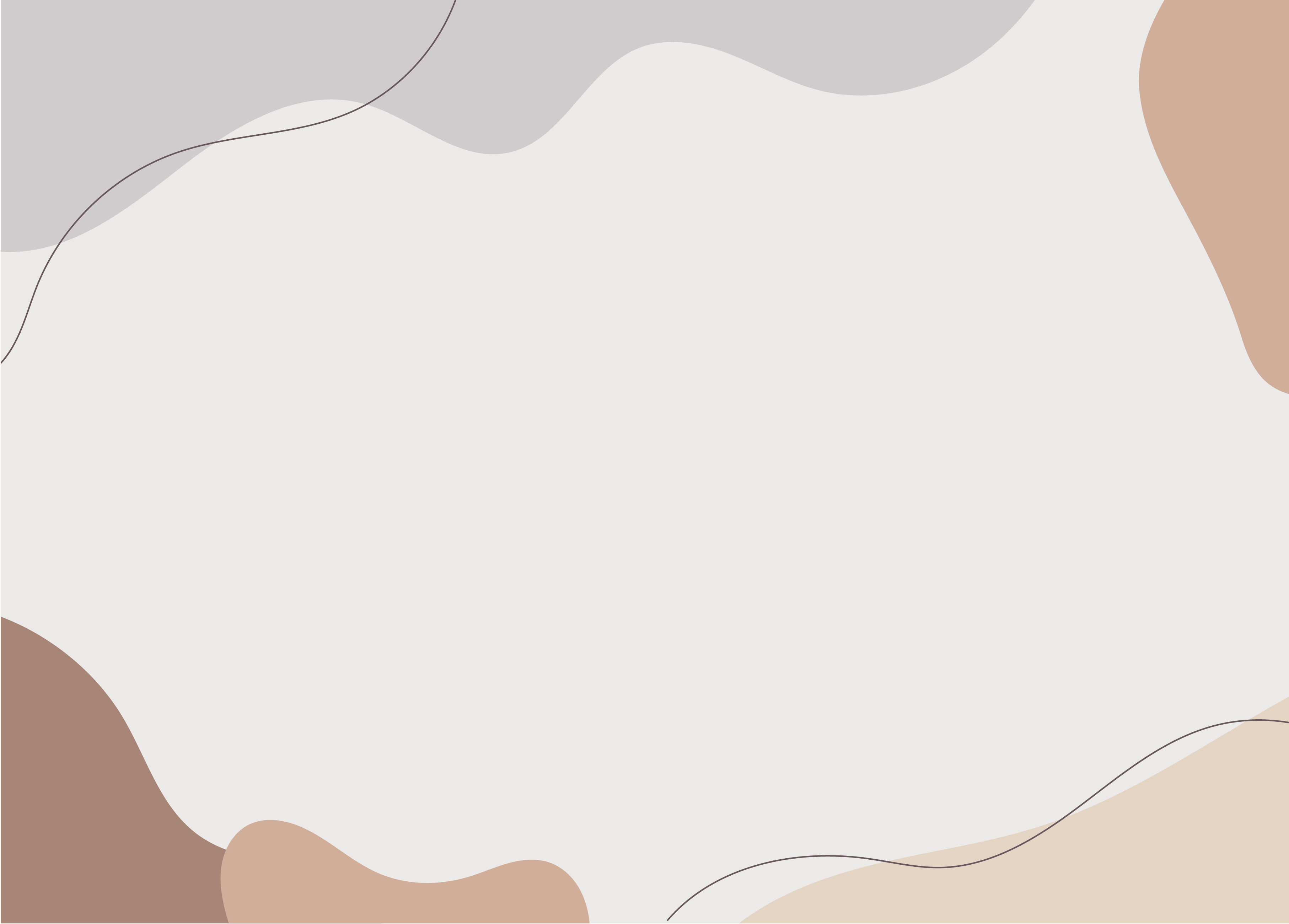 工作进度
Work progress this week
A designer can use default text to simulate what text would look like. If it is not real text. A designer can use default text to simulate what text would look like.
PART.02
工作进度
S
W
T
O
添加小标题
用户可以在投影仪或者计算机上进行演示也可以将演示文稿打印出来以便应用到更广泛
添加小标题
用户可以在投影仪或者计算机上进行演示也可以将演示文稿打印出来以便应用到更广泛
添加小标题
用户可以在投影仪或者计算机上进行演示也可以将演示文稿打印出来以便应用到更广泛
添加小标题
用户可以在投影仪或者计算机上进行演示也可以将演示文稿打印出来以便应用到更广泛
工作进度
添加小标题
用户可以在投影仪或者计算机上进行演示也可以将演示文稿打印出来以便应用到更广泛
添加小标题
用户可以在投影仪或者计算机上进行演示也可以将演示文稿打印出来以便应用到更广泛
添加小标题
用户可以在投影仪或者计算机上进行演示也可以将演示文稿打印出来以便应用到更广泛
添加小标题
用户可以在投影仪或者计算机上进行演示也可以将演示文稿打印出来以便应用到更广泛
工作进度
添加小标题
用户可以在投影仪或者计算机上进行演示也可以将演示文稿打印出来以便应用到更广泛的领域中
用户可以在投影仪或者计算机上进行演示也可以将演示文稿打印出来以便应用到更广泛的领域中用户可以在投影仪或者计算机上进行演示也可以将演示文稿打印出来以便应用到更广泛的领域中
工作进度
01
02
03
04
添加小标题
用户可以在投影仪或者计算机上进行演示也可以将演示文稿打印出来
添加小标题
用户可以在投影仪或者计算机上进行演示也可以将演示文稿打印出来
添加小标题
用户可以在投影仪或者计算机上进行演示也可以将演示文稿打印出来
添加小标题
用户可以在投影仪或者计算机上进行演示也可以将演示文稿打印出来
[Speaker Notes: https://www.ypppt.com/]
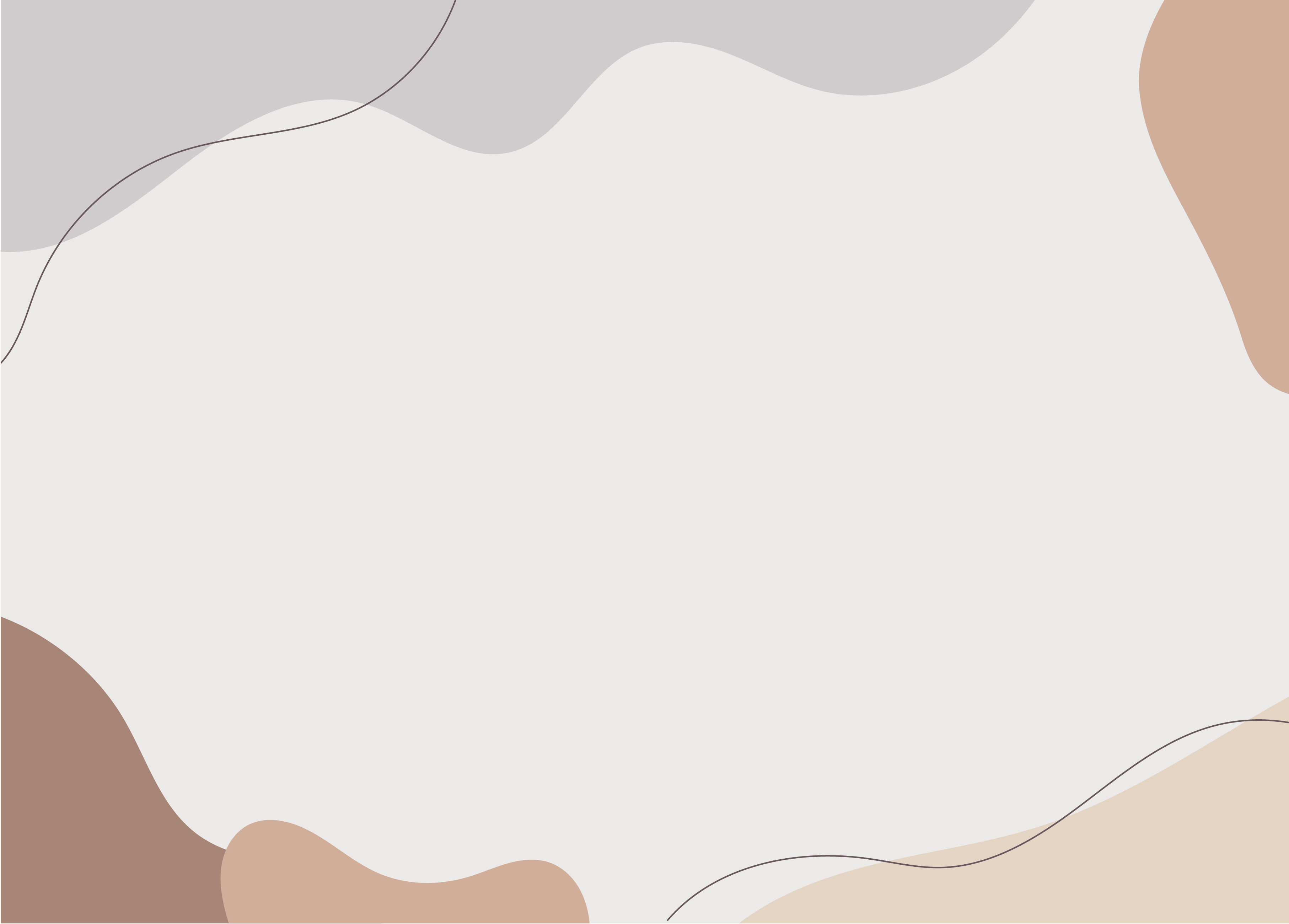 工作成果
Work results of this week
A designer can use default text to simulate what text would look like. If it is not real text. A designer can use default text to simulate what text would look like.
PART.03
工作成果
添加小标题
用户可以在投影仪或者计算机上进行演示也可以将演示文稿打印出来以便应用到更广泛的领域中
添加小标题
用户可以在投影仪或者计算机上进行演示也可以将演示文稿打印出来以便应用到更广泛的领域中
工作成果
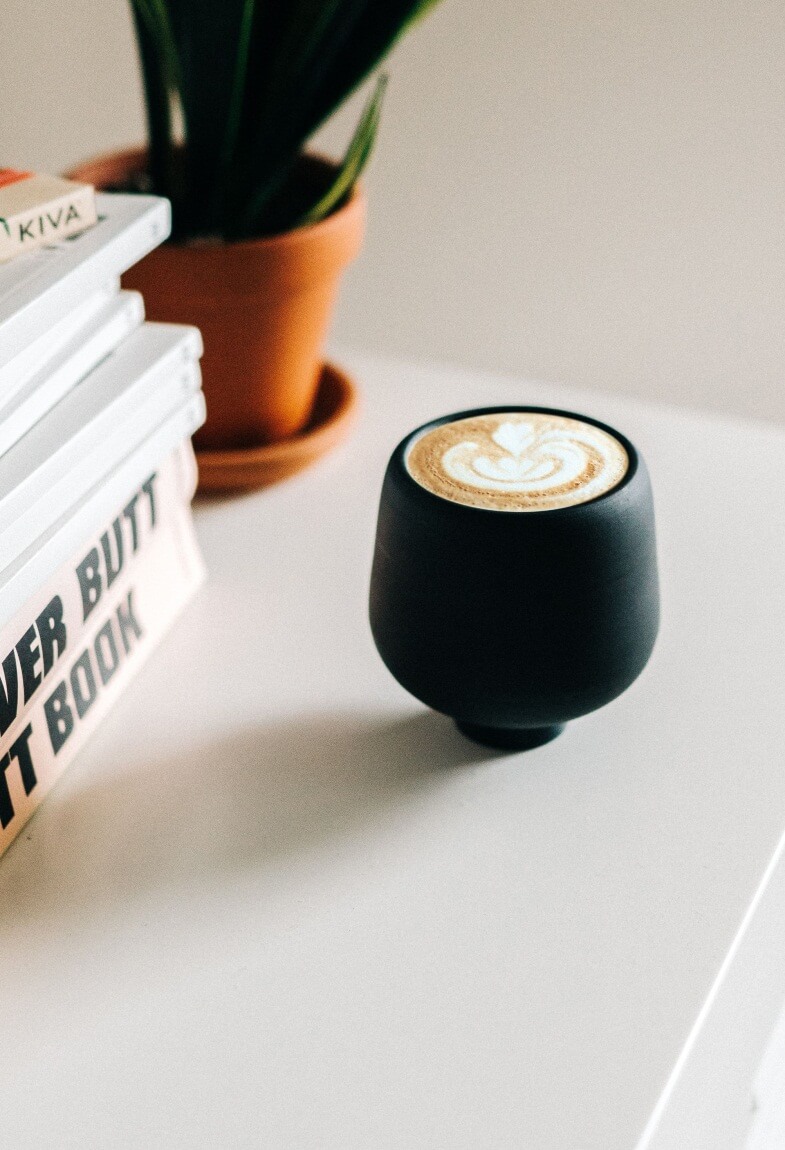 添加小标题
用户可以在投影仪或者计算机上进行演示也可以将演示文稿打印出来以便应用到更广泛的领域中
添加小标题
用户可以在投影仪或者计算机上进行演示也可以将演示文稿打印出来以便应用到更广泛的领域中
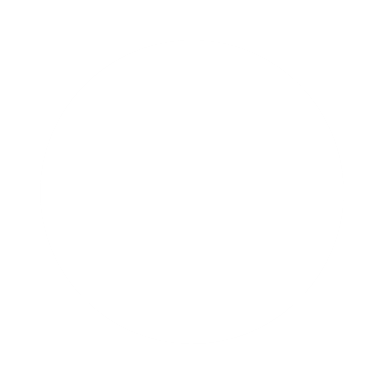 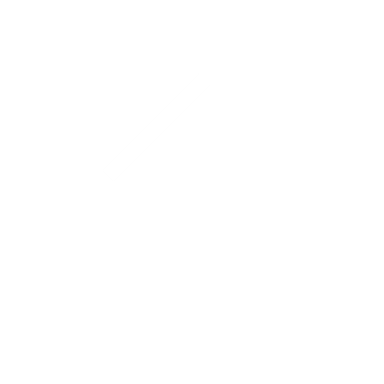 工作成果
添加小标题
用户可以在投影仪或者计算机上进行演示也可以将演示文稿打印出来以便应用到更广泛的领域中
添加关键词
添加关键词
添加关键词
用户可以在投影仪或者计算机上进行演示也可以将演示文稿打印出来以便应用到更广泛的领域中
工作成果
添加小标题
用户可以在投影仪或者计算机上进行演示也可以将演示文稿打印出来以便应用到更广泛
添加小标题
用户可以在投影仪或者计算机上进行演示也可以将演示文稿打印出来以便应用到更广泛
03
01
添加小标题
用户可以在投影仪或者计算机上进行演示也可以将演示文稿打印出来以便应用到更广泛
添加小标题
用户可以在投影仪或者计算机上进行演示也可以将演示文稿打印出来以便应用到更广泛
04
04
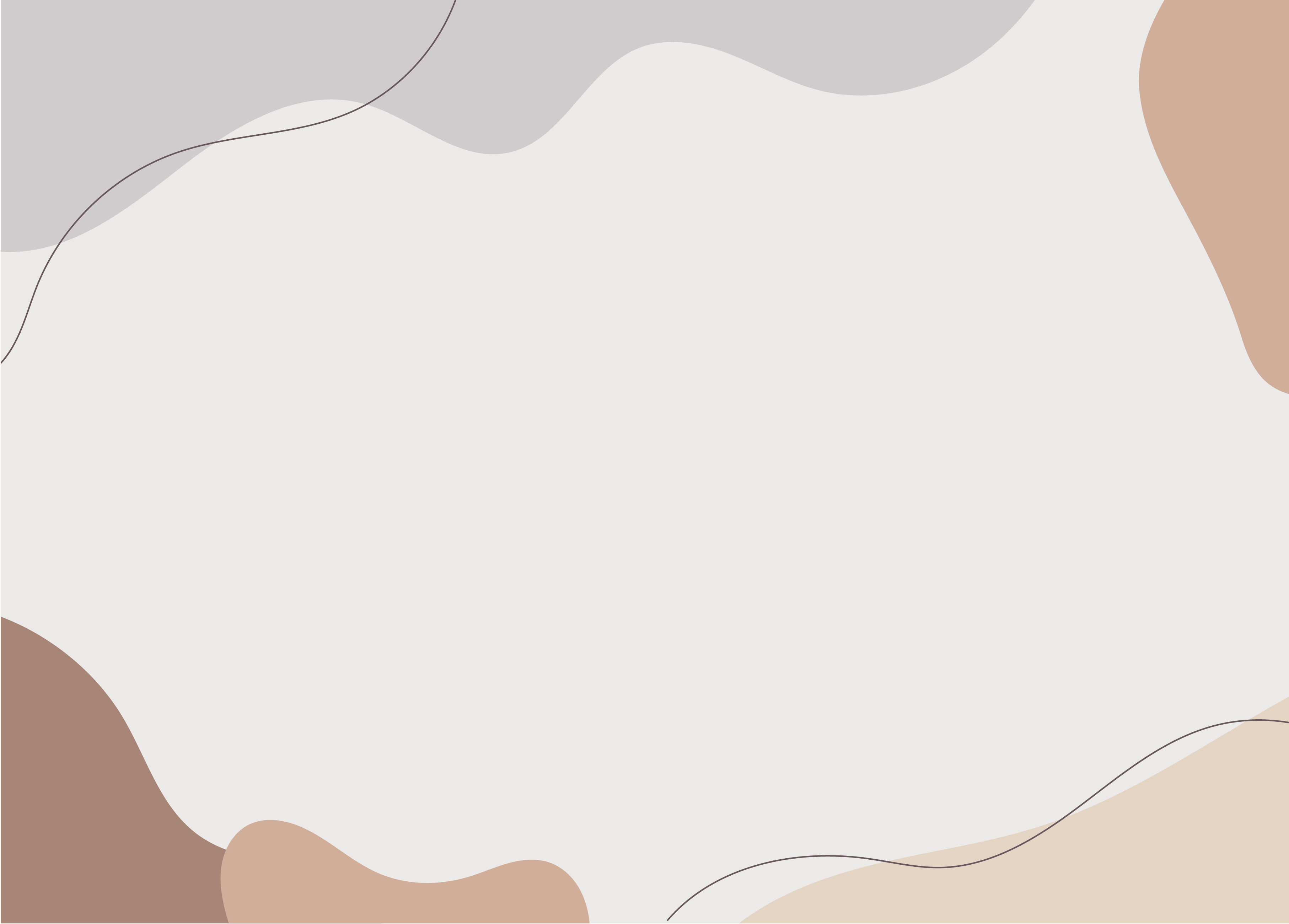 工作计划
Work plan for next week
A designer can use default text to simulate what text would look like. If it is not real text. A designer can use default text to simulate what text would look like.
PART.04
工作计划
添加小标题
用户可以在投影仪或者计算机上进行演示也可以将演示文稿打印出来以便应用到更广泛
添加小标题
用户可以在投影仪或者计算机上进行演示也可以将演示文稿打印出来以便应用到更广泛
添加小标题
用户可以在投影仪或者计算机上进行演示也可以将演示文稿打印出来以便应用到更广泛
添加小标题
用户可以在投影仪或者计算机上进行演示也可以将演示文稿打印出来以便应用到更广泛
工作计划
添加小标题
用户可以在投影仪或者计算机上进行演示也可以将演示文稿打印出来以便应用到更广泛
用户可以在投影仪或者计算机上进行演示也可以将演示文稿打印出来以便应用到更广泛的领域中用户可以在投影仪或者计算机上进行演示也可以将演示文稿打印出来以便应用到更广泛的领域中用户可以在投影仪或者计算机上进行演示也可以将演示文稿打印出来以便应用到更广泛的领域中
工作计划
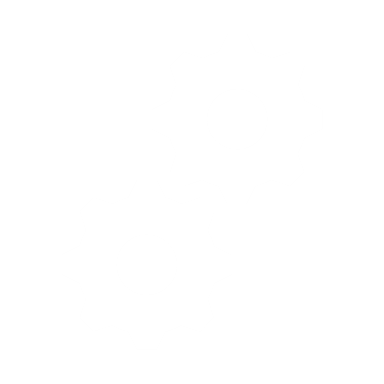 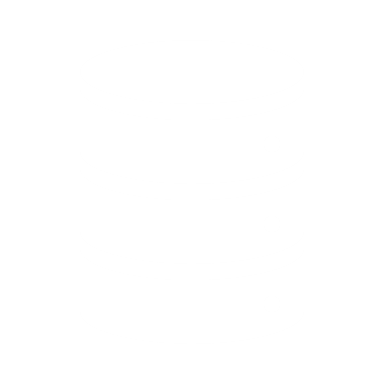 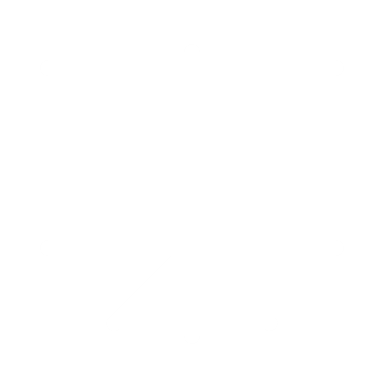 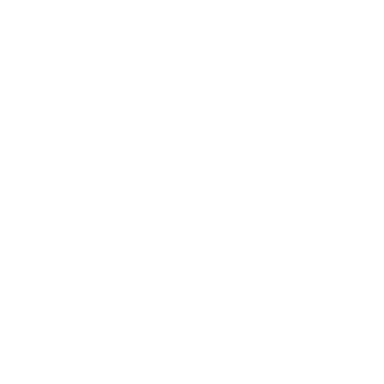 添加小标题
用户可以在投影仪或者计算机上进行演示也可以将演示文稿打印出来以便应用到更广泛的领域中
添加小标题
用户可以在投影仪或者计算机上进行演示也可以将演示文稿打印出来以便应用到更广泛的领域中
添加小标题
用户可以在投影仪或者计算机上进行演示也可以将演示文稿打印出来以便应用到更广泛的领域中
添加小标题
用户可以在投影仪或者计算机上进行演示也可以将演示文稿打印出来以便应用到更广泛的领域中
工作计划
添加小标题
用户可以在投影仪或者计算机上进行演示也可以将演示文稿打印出来以便应用到更广泛的领域中
用户可以在投影仪或者计算机上进行演示也可以将演示文稿打印出来以便应用到更广泛的领域中用户可以在投影仪或者计算机上进行演示也可以将演示文稿打印出来以便应用到更广泛的领域中
工作计划
添加小标题
用户可以在投影仪或者计算机上进行演示也可以将演示文稿打印出来以便应用到更广泛的领域中
添加小标题
用户可以在投影仪或者计算机上进行演示也可以将演示文稿打印出来以便应用到更广泛的领域中
添加小标题
用户可以在投影仪或者计算机上进行演示也可以将演示文稿打印出来以便应用到更广泛的领域中
添加小标题
用户可以在投影仪或者计算机上进行演示也可以将演示文稿打印出来以便应用到更广泛的领域中
添加小标题
用户可以在投影仪或者计算机上进行演示也可以将演示文稿打印出来以便应用到更广泛的领域中
添加小标题
用户可以在投影仪或者计算机上进行演示也可以将演示文稿打印出来以便应用到更广泛的领域中
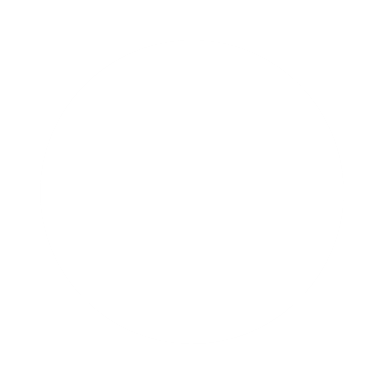 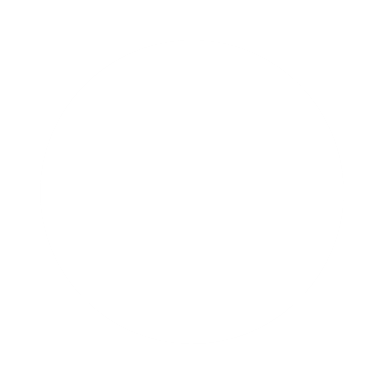 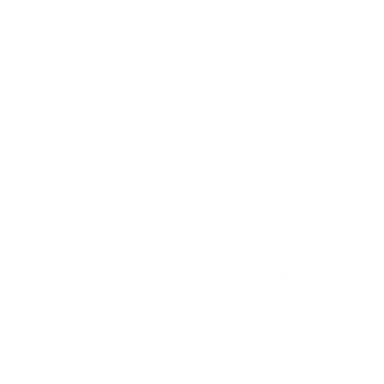 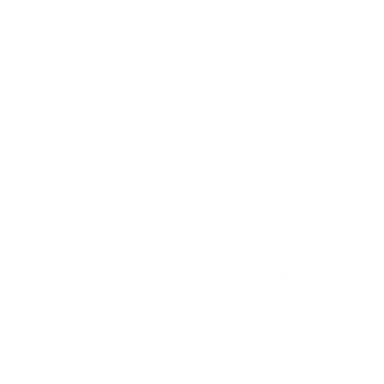 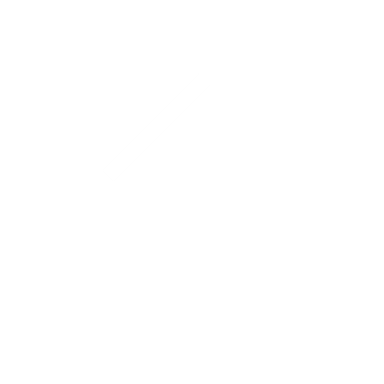 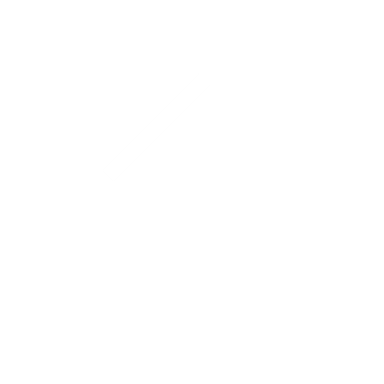 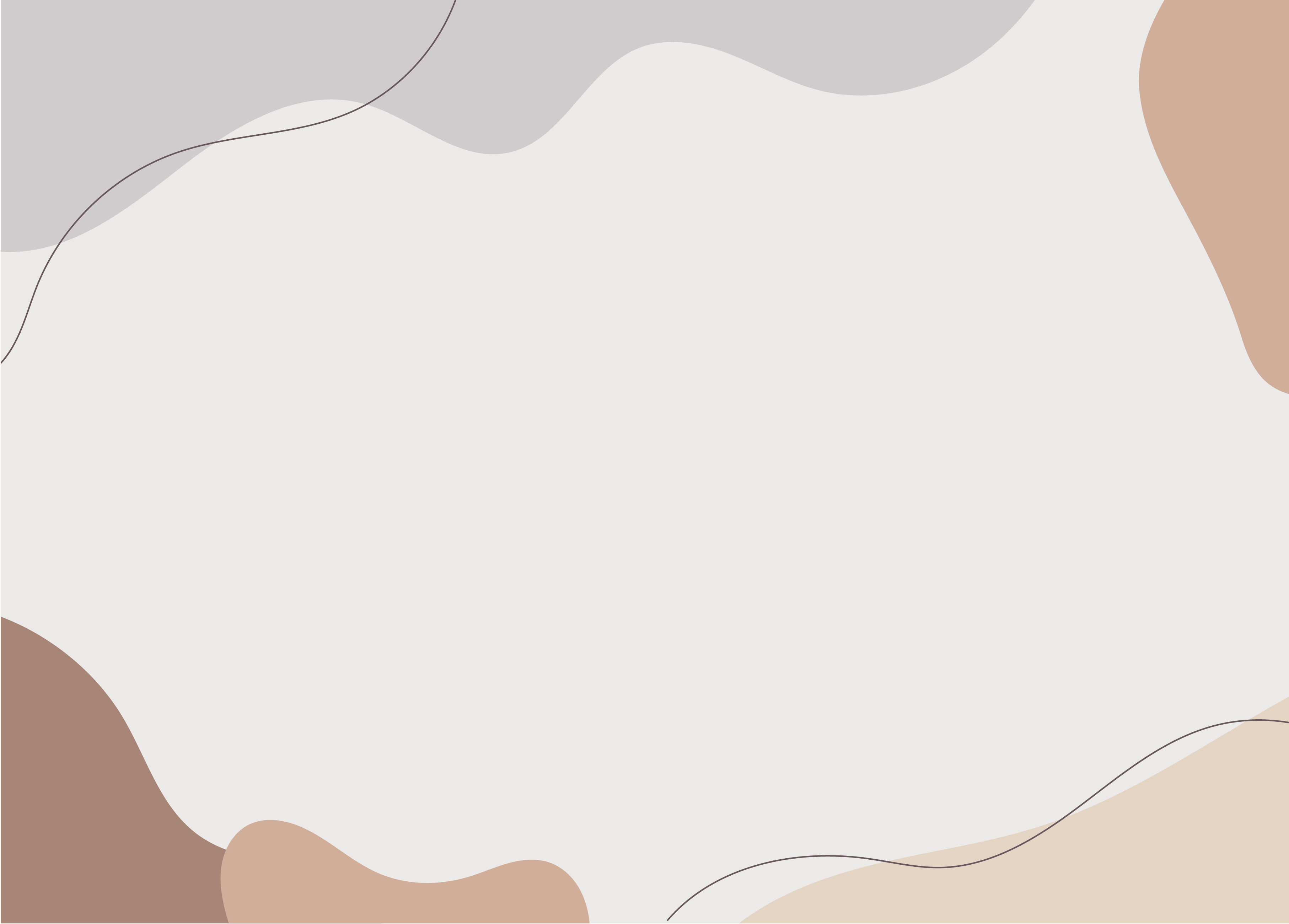 BUSINESS REPORT TEMPLATE
简约莫兰迪工作汇报
A designer can use default text to simulate what text would look like. If it is not real text. A designer can use default text to simulate what text would look like.
PPT营·20XX
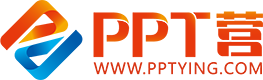 10000+套精品PPT模板全部免费下载
PPT营
www.pptying.com
[Speaker Notes: 模板来自于 https://www.pptying.com    【PPT营】]